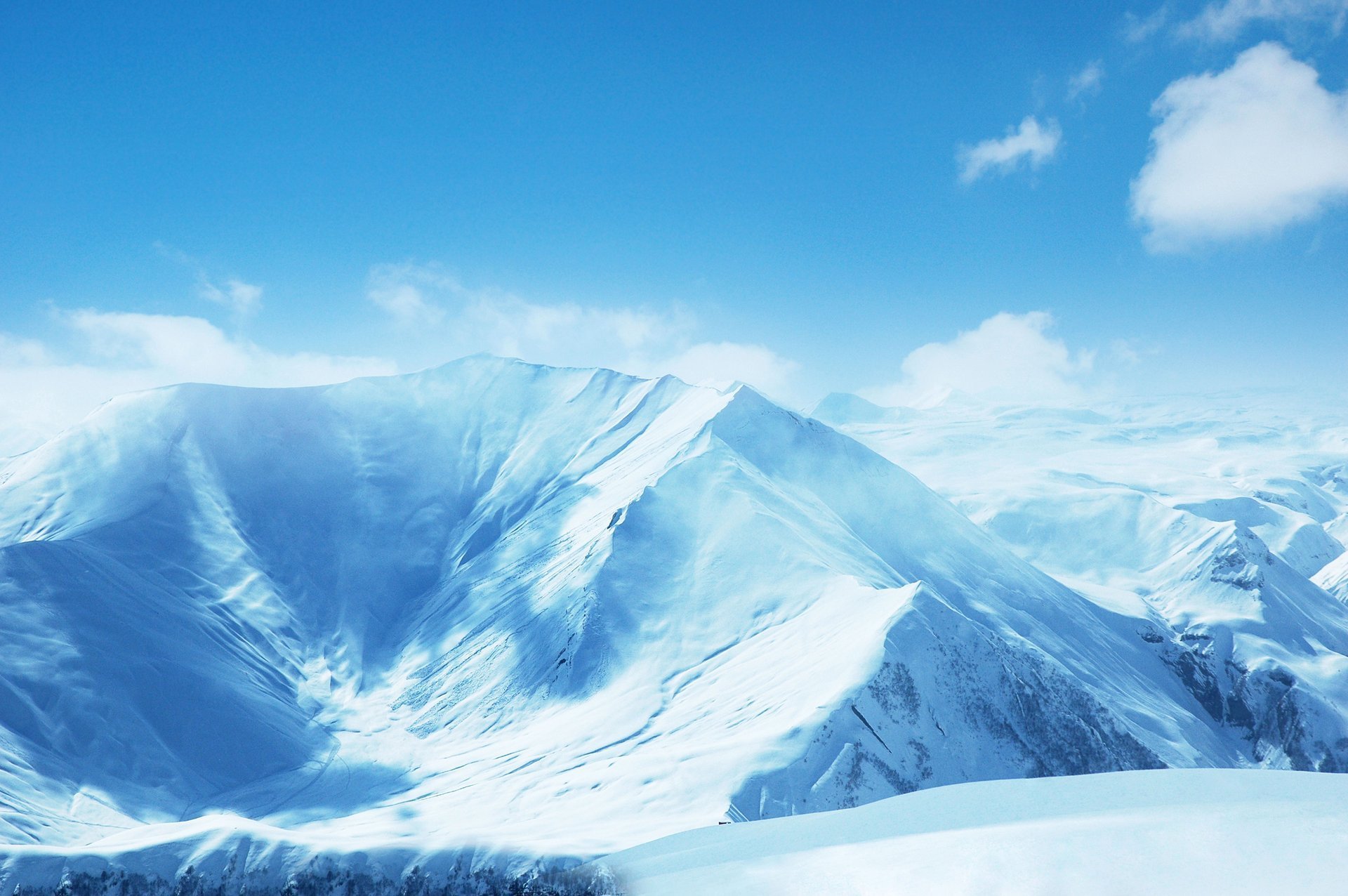 МБОУ СОШ №2
Горы Архыз
Анастасия Иванникова
2 класс «А»
2023г.
Горы Архыз
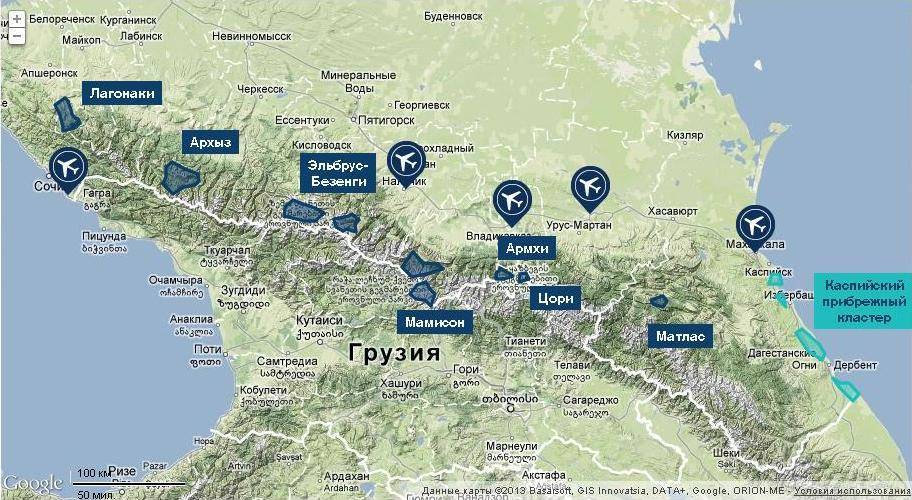 Вершина Пшиш (3790 м)
Горнолыжный курорт
Аланское городище
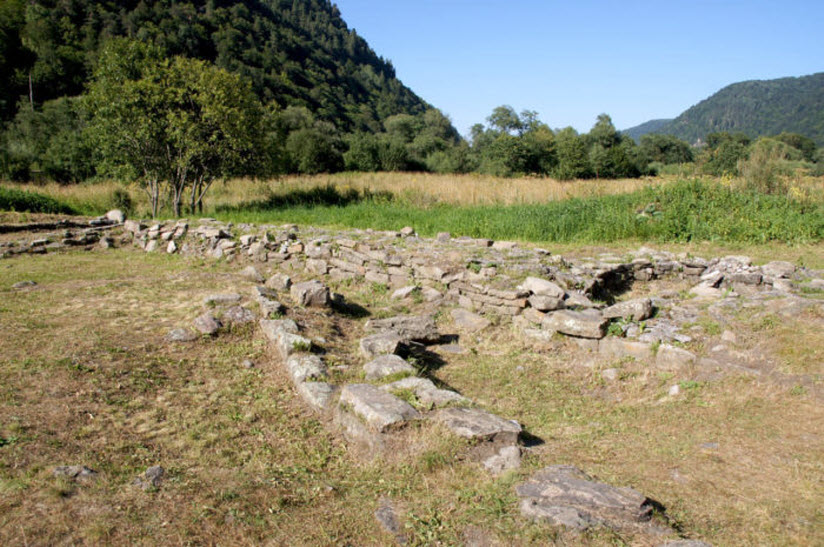 Северный храм (Георгия Победоносца)
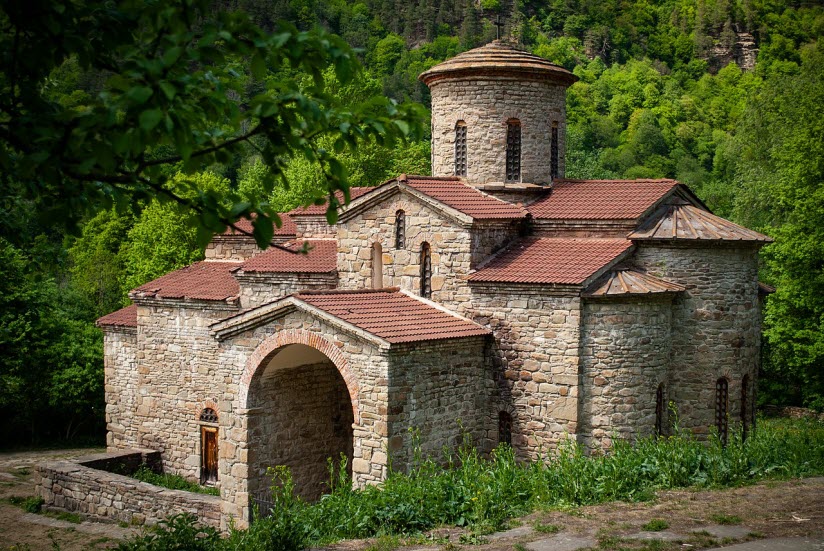 Южный храм (Илии Пророка)
Астрофизическая обсерватория
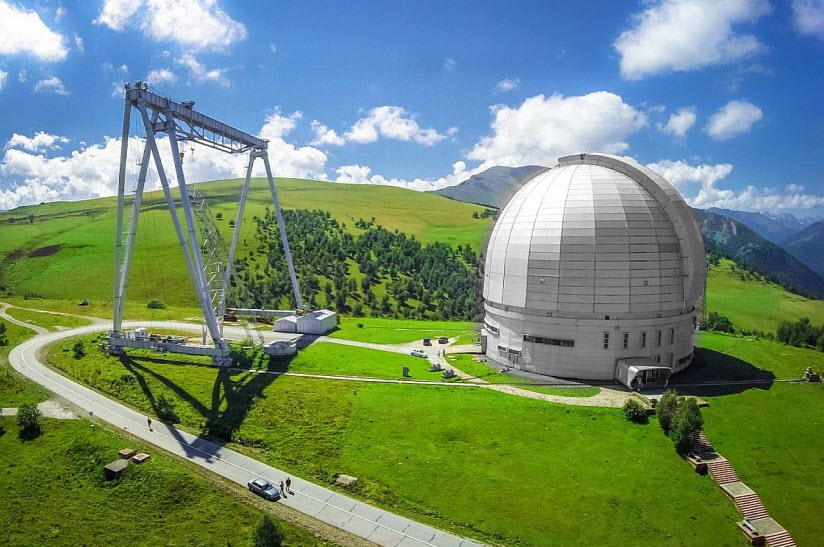 Минеральная вода «Архыз»
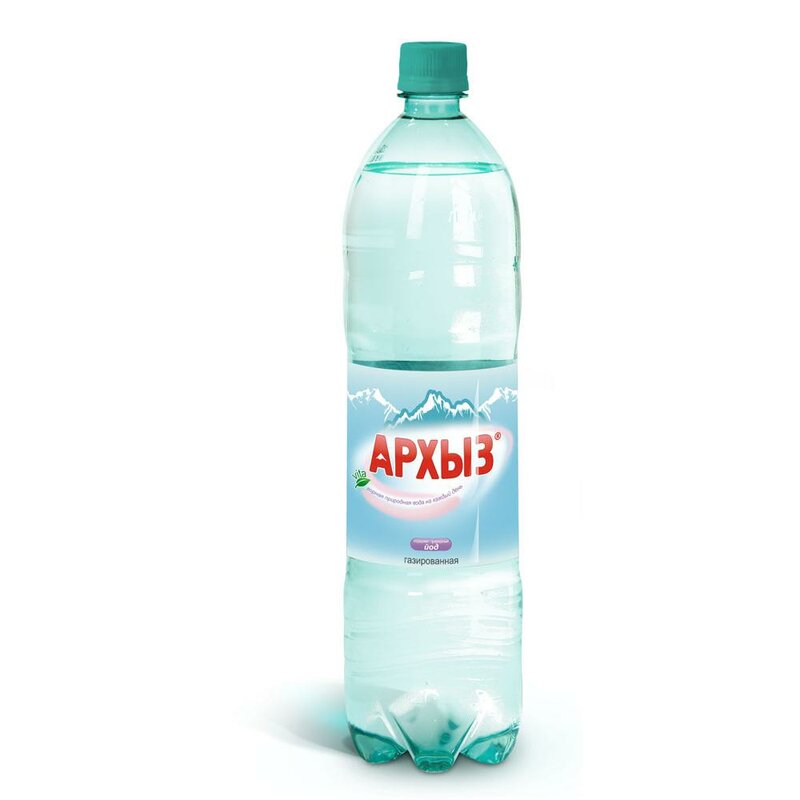 Баритовый водопад
Софийский водопад
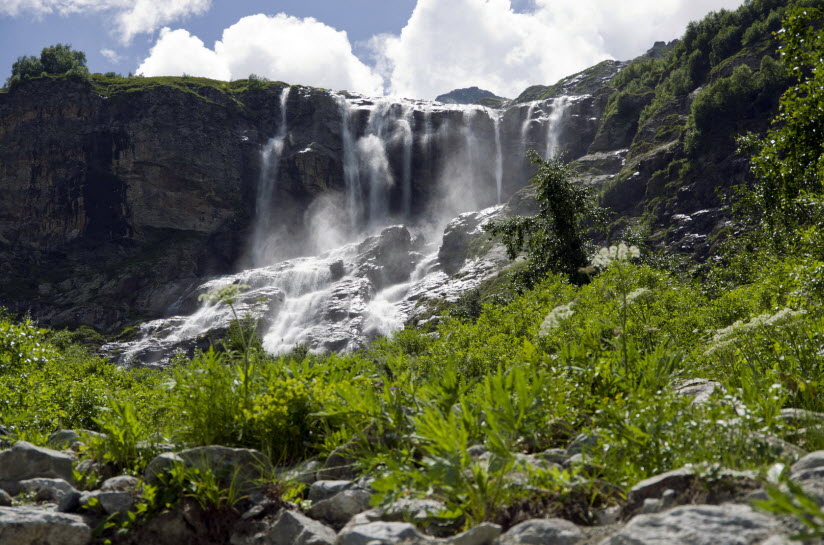 Озеро Любви
Дуккинские озера
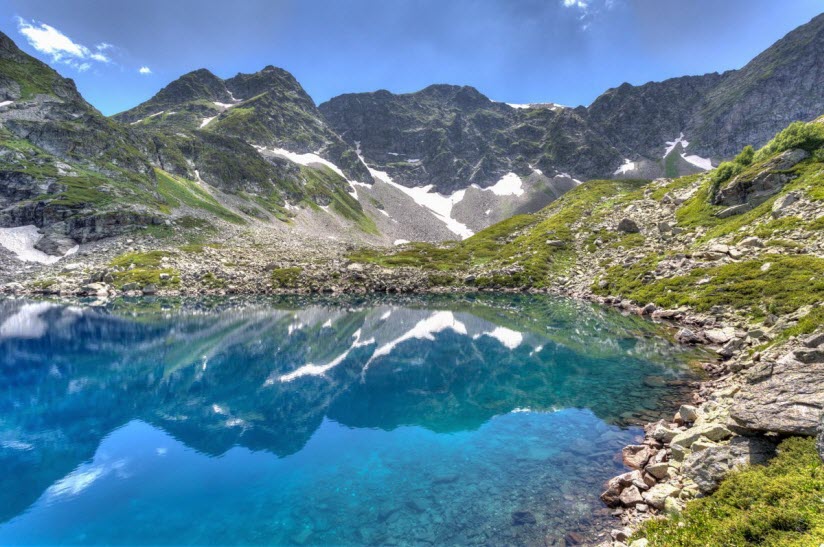 Хребет Абишира-Ахуба
Музей Вертящийся дом
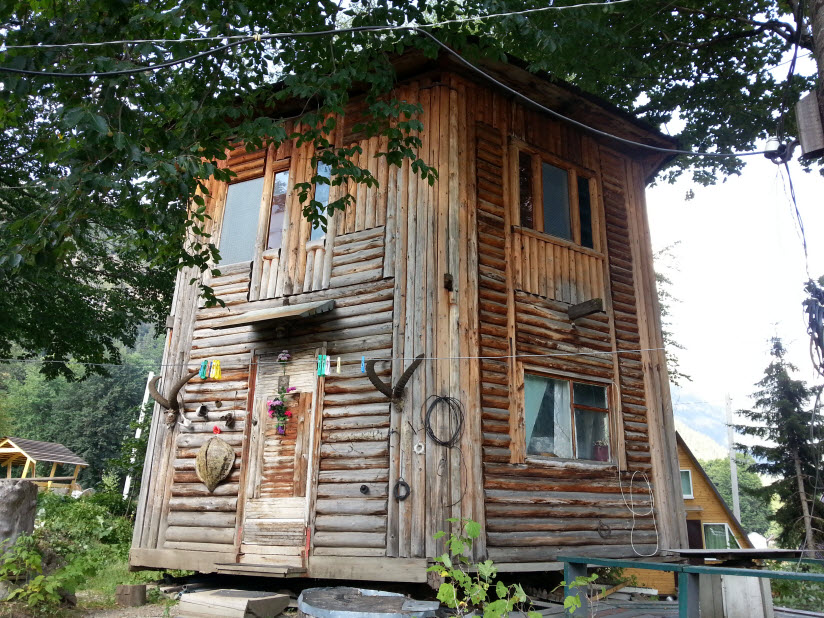